金利とはお金の使用料
ローンでお金を借りた場合には、お金の使用料にあたる金利がかかります。
　商品の価格がお店によって違うように、同じ種類のローンでも、金融機関によって金利は異なります。金利の違いによって最終的に支払う金額も変わってくるため、自分にとってどのローンが有利なのかを、よく検討してから決めることが賢い利用方法といえるでしょう。
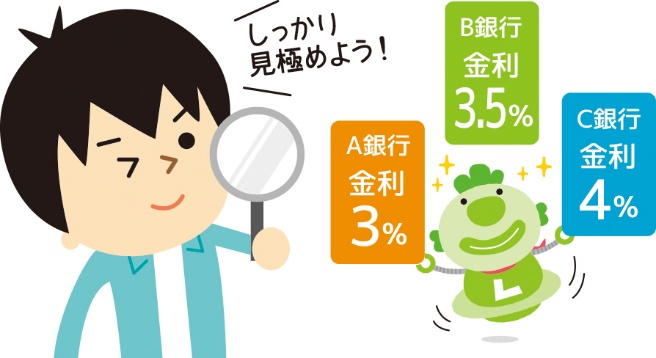